The Content Enhancement Approach
The only instructional method for content classes shown to improve the performance of ALL students
Definitions
“Research based” program (or “evidence-based”)
     A program containing a package of instructional methods,  some of which have been shown to be effective (e.g., reinforcement).
• “Empirically validated” program
    A program which has been validated in a methodologically sound research study which has been published.
Three Ways to Determine Value
Statistical significance
Effect size
Social significance
Statistical Significance
Probability is less than .05 that two groups are the same
Cohen’s d Effect Size
d = .2 to .4  is small
d = .5 to .7 is medium
d = above .8 is large
Social Significance
Use what you know about the world to make a decision about whether something is socially significant.
Four Content Enhancement Routines
Concept Mastery Routine
Concept Comparison Routine
Concept Anchoring Routine
Question Exploration Routine
Concept Anchoring Routine
Anchoring Known Information to New Information
Name:_________________
Date:
Unit:_________________
Anchoring Table
3. 
Known
Information
New Concept
Articles of Confederation
2. Known Concept
Clique
Group
Friends
Chosen
Join
Kicked out
Not
Required
Popular
4. Characteristics
Members come/go
6.Characteristics Shared
Loose association
5. Characteristics of New Concept 
Some states joined
Picked/choose
States joined/left
Voluntary 
participation
Leader(s) may have some power
Limited power
Little central power
States saw few benefits from conf.
Limited benefits
Members may get support/perks
7. Understanding of the New Concept:
The Articles of Confederation were like a clique because the states were in a loose association, participation was voluntary (states could decide to join or leave), central power was very limited, and benefits were limited.
ANCHORS	1. Announce	2. Name	3. Collect	4. Highlight	5. Observe	6. Reveal	7. State	
Linking Steps:	the New Concept 	Known Concept 	Known Information	Characteristics of 	Characteristics	Characteristics	Understanding
				Known Concept 	of New Concept	Shared	of New Concept
Research Study 1
83 students
In 8  inclusive science classes
Classes assigned randomly to conditions
4 classes in each condition
Four Types of Students
High Achievers (HA): GPAs above 3.5
Normal Achievers (NA): No more than 1 “C,” GPAs below 3.49
Low Achievers (LA): 2 grades below “C” in one semester in previous year
Students with LD (LD): Formally classified
Two Concepts Taught
Commensalism
Pyramid of Numbers
Conditions
Condition 1: Pyramid of Numbers was enhanced with the routine
Condition 1: Commensalism was taught as usual (lecture)
Condition 2: Commensalism was enhanced
Condition 2: Pyramid of Numbers was taught as usual (lecture)
Figure 1: Design for the Concept Anchoring Routine Study
Condition 1: Sub-Groups of Students
Condition 2: Sub-Groups of Students
Figure 2: Results for Student Subgroups
Condition 1
(Commensalism Enhanced)
Condition 2
(Pyramid of Numbers Enhanced)
Statistical Significance for Study 1
Whole group differences:
Commensalism enhanced: 
     p < .000
• Pyramid of numbers enhanced:
     p < .001
Statistical Significance for Study 1
Subgroup differences:
Commensalism 
LAs: p < .05
NAs: p < .05
HAs: p < .05
Pyramid of numbers
LDs: p < .05
NAs: p < .05
Effect Sizes for Study 1
To be added when calculated
Social Significance (Pyramid of Numbers)
77% LDs passed in enhanced condition vs. 27% in the non-enhanced condition
86% of LAs passed in enhanced condition vs. 50% in the non-enhanced condition
93% of NAs passed in the enhanced condition vs. 64% in the non-enhanced condition
100% of HAs passed in the enhanced condition vs. 100% in the non-enhanced condition.
Research Study 2
43 preservice teachers
Assigned randomly to conditions
Actual Workshop = Live instruction
Virtual Workshop = CD instruction
Everyone got Concept Anchoring Instruction
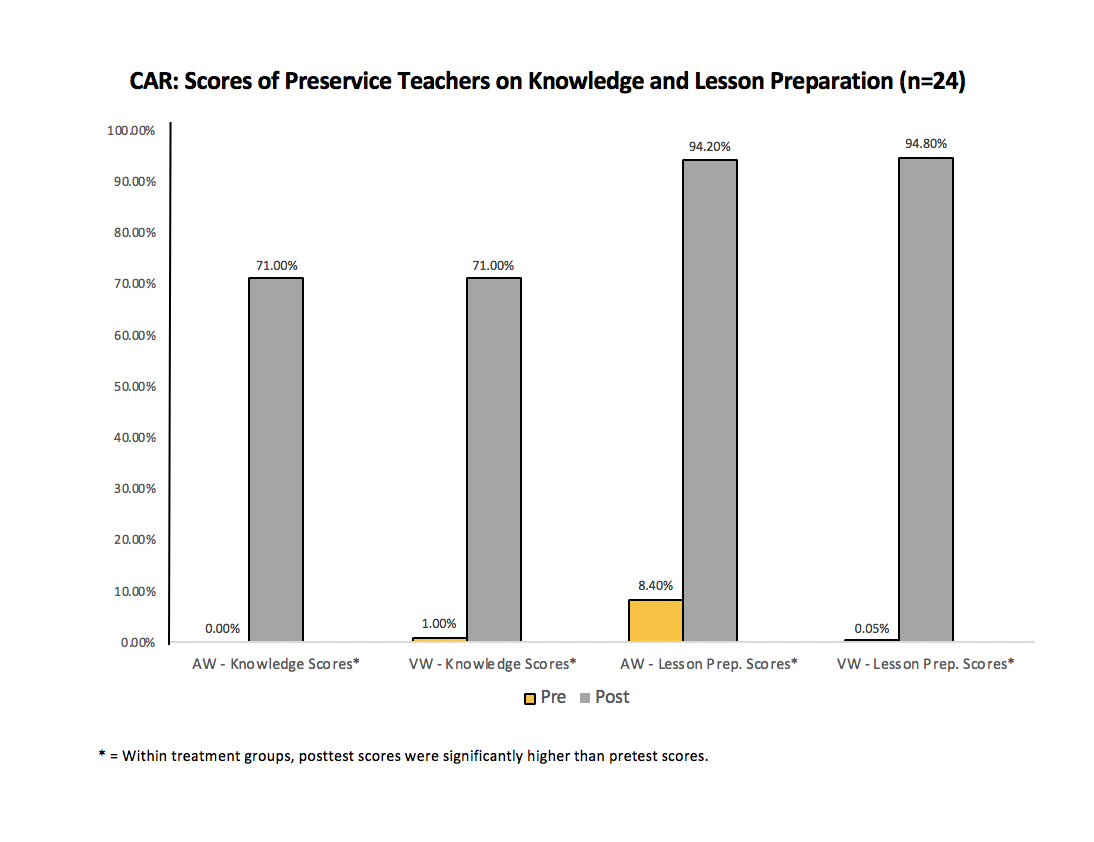 CAR: Scores on Preservice Teachers on Knowledge & Lesson Preparation Tests (n = 43)
No Differences Between the Groups
VW is as powerful as 
   AW instruction
Cohen’s d Effect Sizes between pretest and posttest for both groups
Knowledge Test
    d = 7.5  (very large)
Preparation Test
    d = 12.8 (very large)
Research Study 3
24 teachers
Assigned randomly to conditions (12/group)
Actual Workshop (AW) = Live instruction
Virtual Workshop (VW) = CD instruction
244 students in their classes
26 students w/ LD in VW classes
36 Students w/LD in AW classes
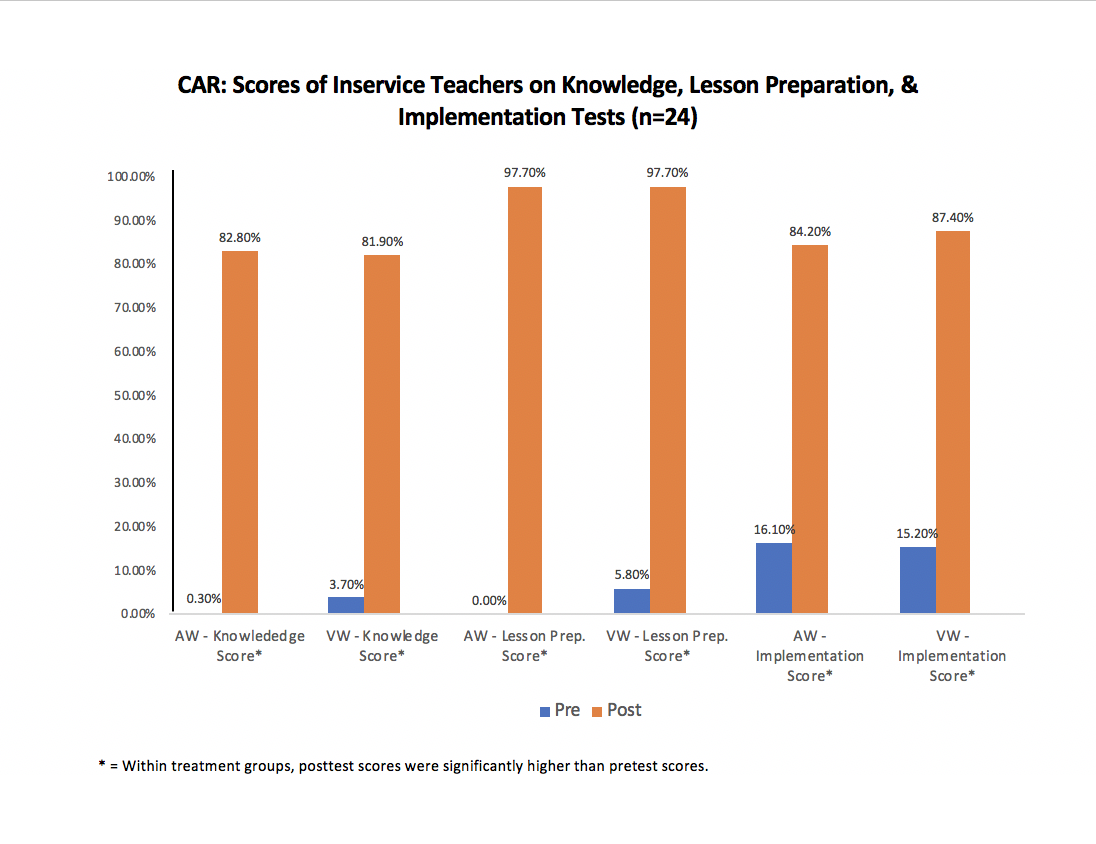 No Differences Between the Teacher Groups
VW is as powerful as 
   AW instruction
Cohen’s d Effect Sizes between pretest and posttest for both groups
Knowledge Test
    d = 10.0  (very large)
Preparation Test
    d = 29.7 (very large)
• Implementation
   d = 13.0  (very large)
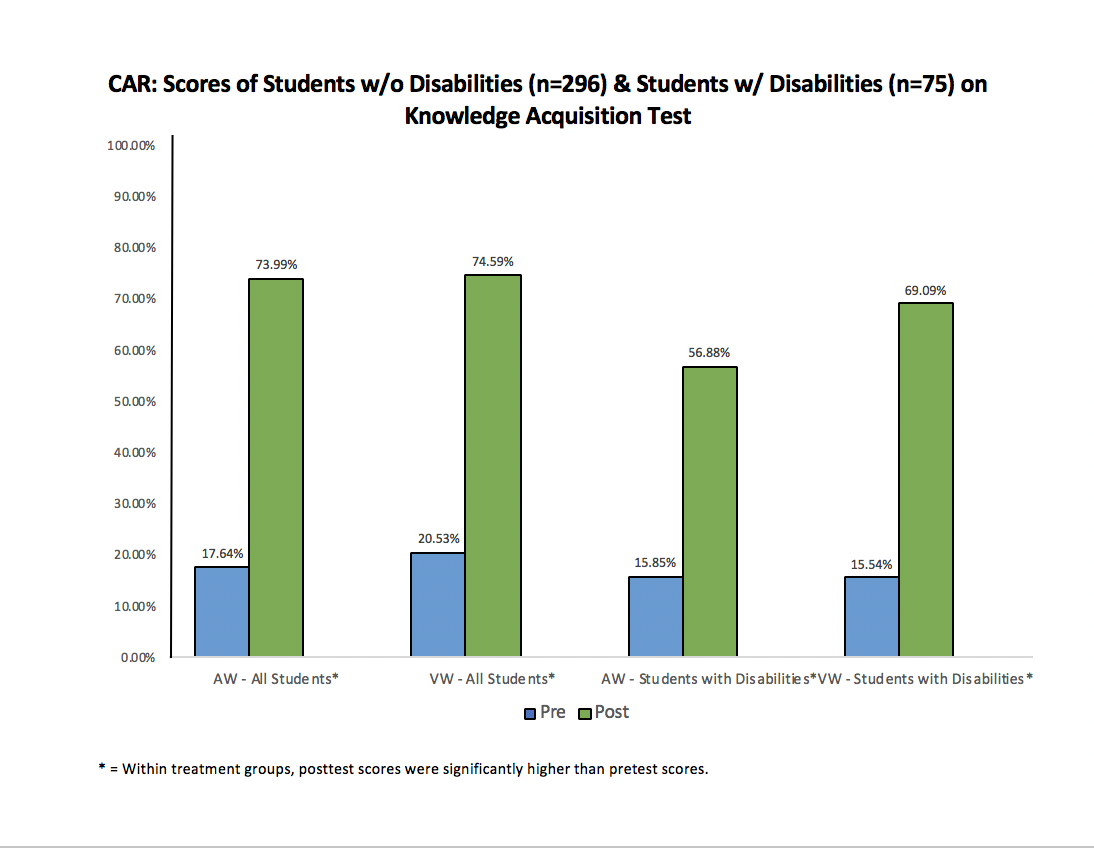 CAR: Scores of All Students (n = 244) & Students with Disabilities (n = 62) on 
Knowledge Acquisition Test
Differences Between the Whole Student Groups
VW students earned significantly higher scores than AW students
d = .38 (small effect)
Cohen’s d Effect Sizes between pretest and posttest
VW students
    d = 1.49  (very large)
AW students
    d = .949 (large)
Differences Between the LD Groups
VW LD students earned higher scores than AW LD students
d = .387 (small effect)
[Speaker Notes: The groups were small, so the difference only approached significance.]
Cohen’s d Effect Sizes between pretest and posttest - students w/ LD
VW students
    d = 1.3  (very large)
AW students
    d = 1.0 (very large)
Question Exploration Routine
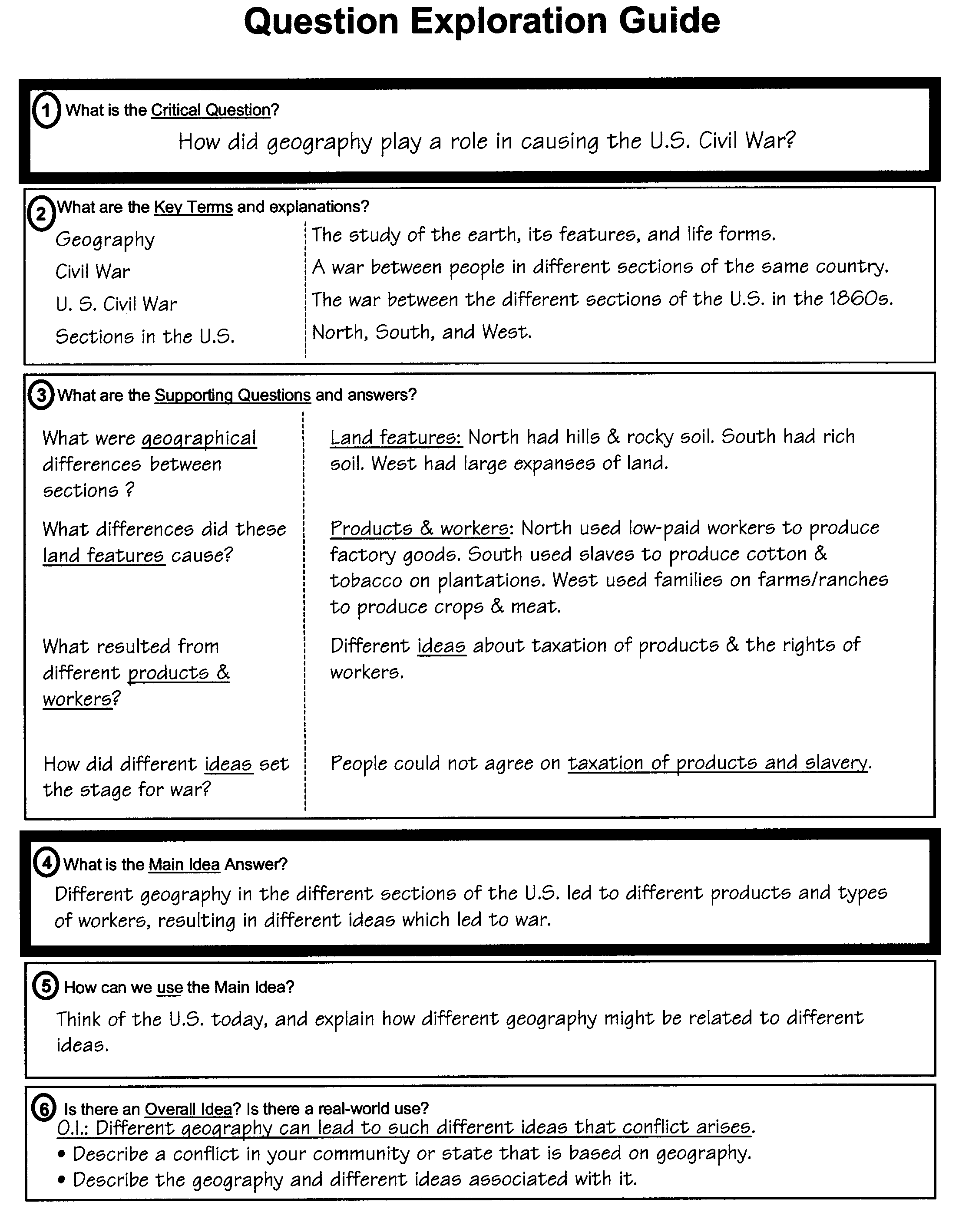 Research Study 1
134 students
Grade 9, ELA classes
Classes randomly assigned to conditions: Lecture method
    Question Exploration Routine
Four Types of Students
High Achievers (HA): GPAs above 3.5
Average Achievers (AA): No more than 1 “D” or “F” in previous year
Low Achievers (LA): at least 2 “Ds” or “Fs” in previous year
Students with Disabilities (SWDs): Formally classified as LD, OHI, or ADD
Experimental Design
Two Topics Related to Romeo & Juliet:
    Prejudice
    Impetuous Behavior
Pretest/Posttest Control Group Design
Students in the Control Classes-Lecture
Students in the Experimental Classes- Question Exploration Routine & Guide
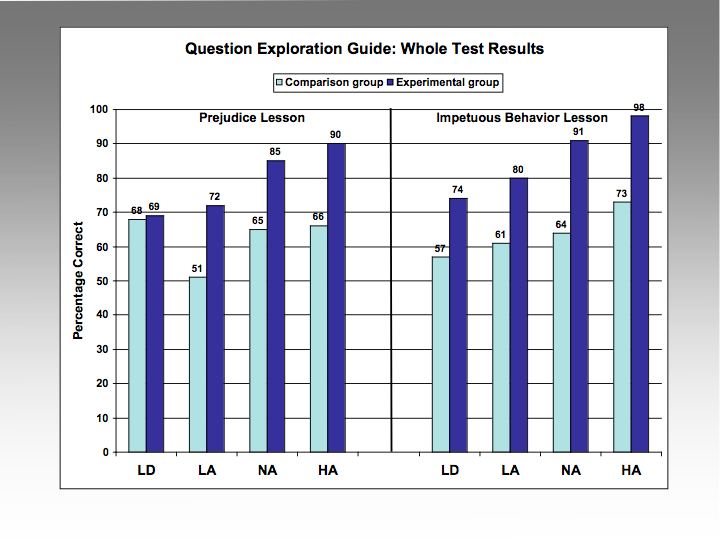 Teacher Satisfaction
(Sw/LD)= students with learning disabilities(S) = students with out learning disabilities
Statistical Significance for Study 1
Whole group differences on whole test:
Prejudice enhanced: 
     p < .007
• Impetuous Behavior enhanced:
     p < .0007
Effect Sizes for Study 1
Whole group differences for the whole test:
    Prejudice enhanced:
    d = .94 (large)
    Impetuous behavior enhanced:
    d = 1.23 (very large)
Social Significance
Prejudice mean test score differences
		For LAs: 15% points
		For AAs: 20% points
		For HAs: 24% points
• Impetuous Behavior mean test score differences
		For SWDs: 17% points
		For LAs: 19% points
		For AAs: 26% points
		For HAs: 23% points
Research Study 2
20 preservice teachers
Assigned randomly to groups (10/group)
Actual Workshop = Live instruction
Virtual Workshop = CD instruction
Everyone got Question Exploration Instruction
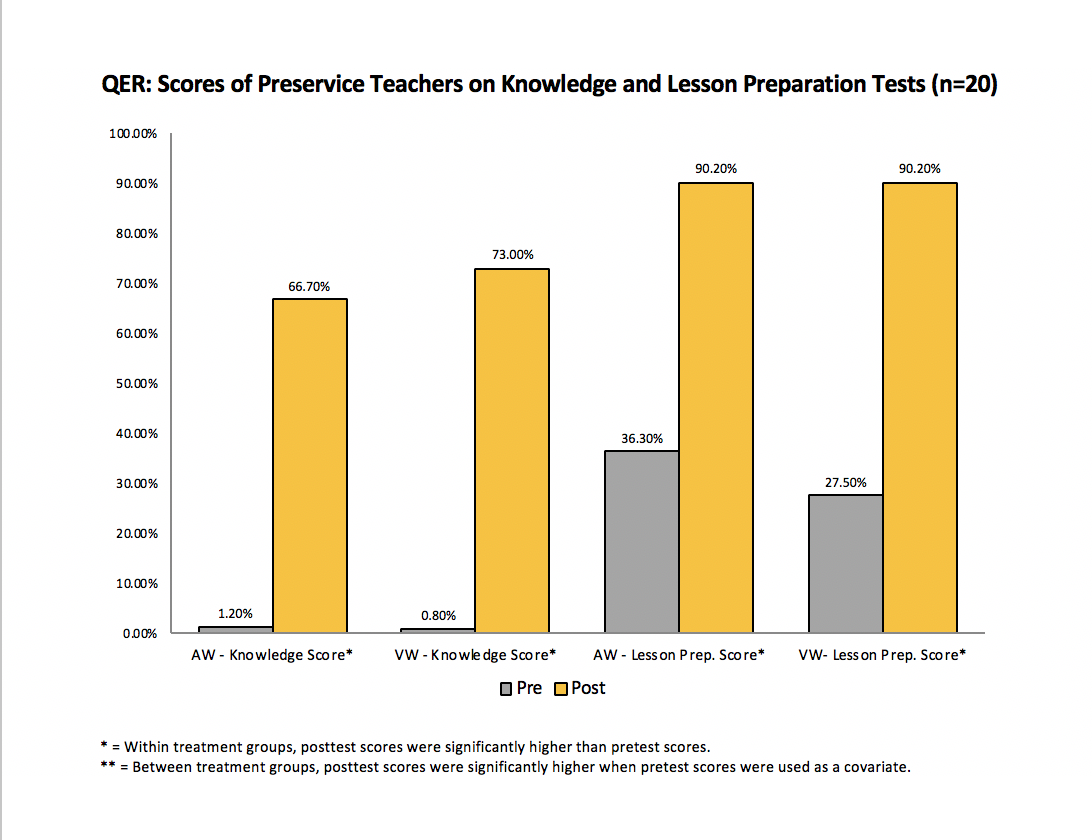 No Differences Between the Groups
VW is as powerful as 
   AW instruction
Cohen’s d Effect Sizes between pretest and posttest
Knowledge Test
    VW: d = 7.73  (very large)
    AW: d = 9.69 (very large)
Preparation Test
    VW: d = 9.44 (very large)
    AW: d = 6.89 (very large)
Research Study 3
20 inservice teachers
Assigned randomly to groups (10/group)
Actual Workshop (AW) = Live instruction
Virtual Workshop (VW) = CD instruction

243 students in their classes
32 students w/ LD in VW classes
38 Students w/LD in AW classes
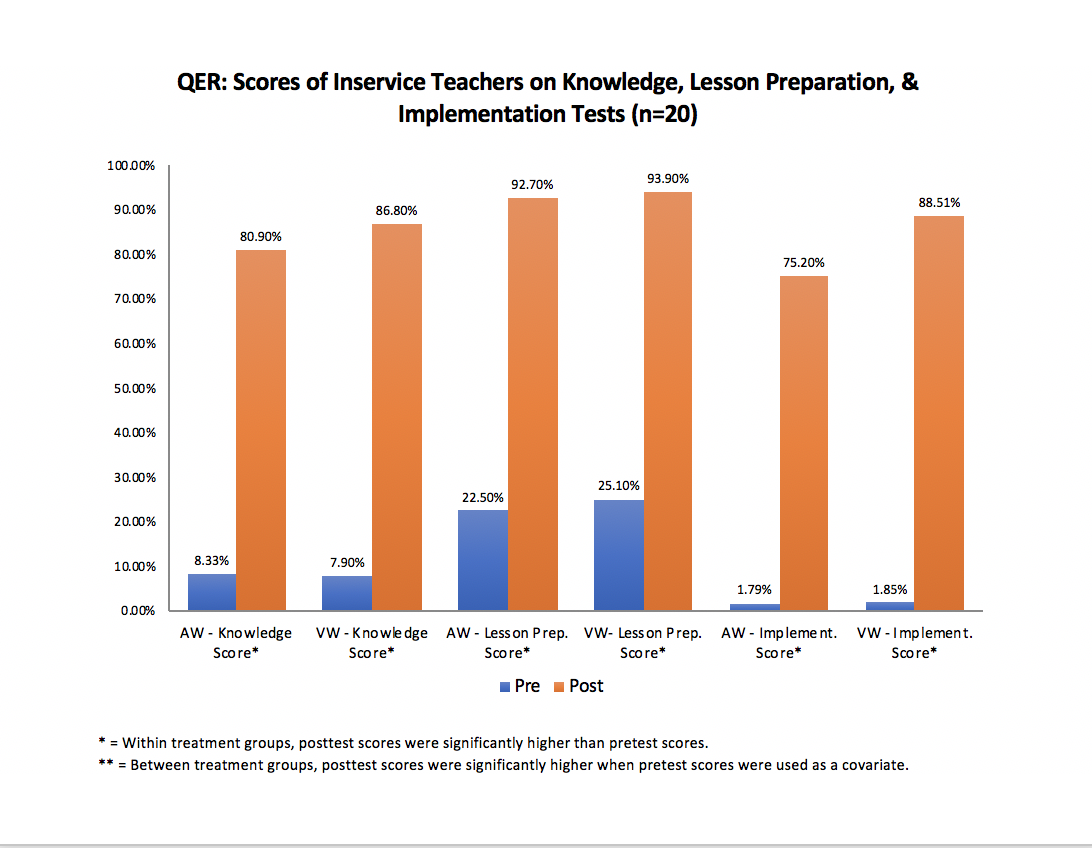 No Differences Between the Groups
VW is as powerful as 
   AW instruction
Cohen’s d Effect Sizes between pretest and posttest
Knowledge Test
    VW: d = 14.43  (very large)
    AW: d = 13.92  (very large)
Preparation Test
    VW: d = 8.10 (very large)
    AW: d = 8.49 (very large)
Cohen’s d Effect Sizes between pretest and posttest
Implementation
    VW: d = 13.71  (very large)
    AW: d = 9.31  (very large)
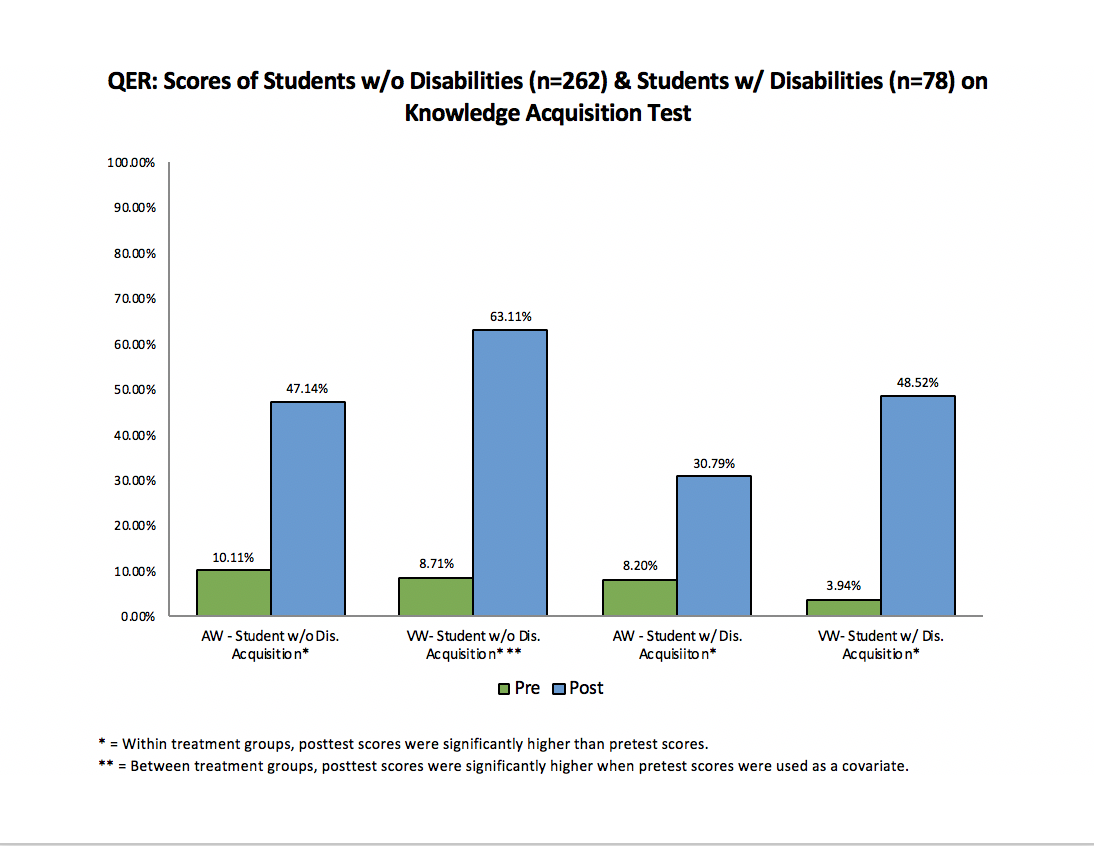 Between-group Differences
No differences between the 
Whole groups of VW and AW students
Cohen’s d Effect Sizes between pretest and posttest
VW students
    d = 2.514  (very large)
AW students
    d = 1.539 (very large)
Differences Between the LD Groups
No differences between the LD groups of students
[Speaker Notes: The groups were small, so the difference only approached significance.]
Cohen’s d Effect Sizes between pretest and posttest - students w/ LD
VW students
    d = 1.0  (very large)
AW students
    d = .76 (medium)
Conclusions
Content Enhancement Routines produce enhanced learning for subgroups of students.
Multimedia instruction works as well as live instruction for teachers.
Teachers taught with multimedia instruction produce the same (or better) gains in student learning as teachers taught with live instruction.